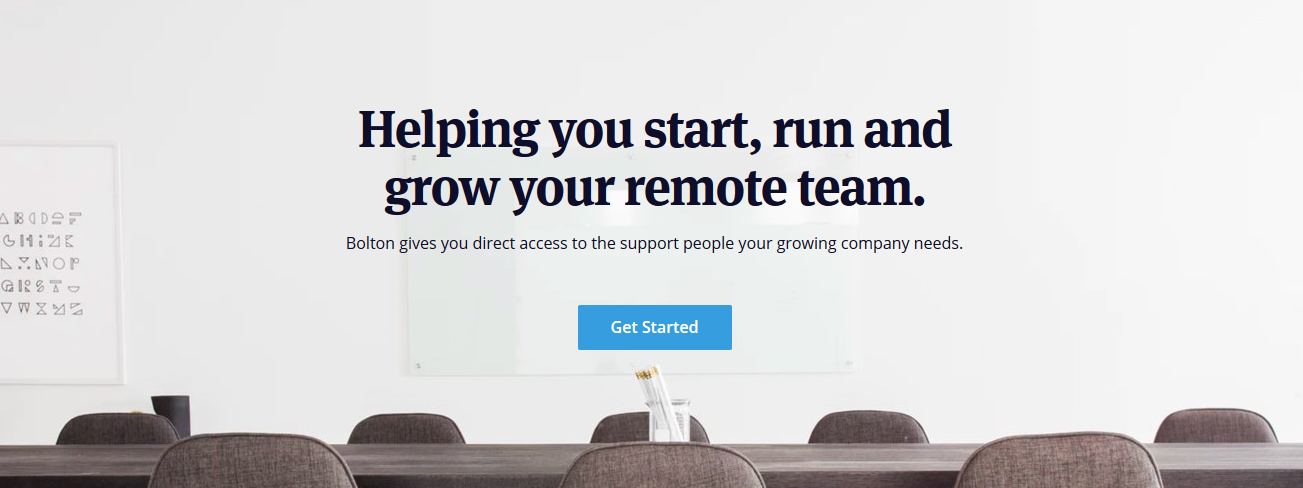 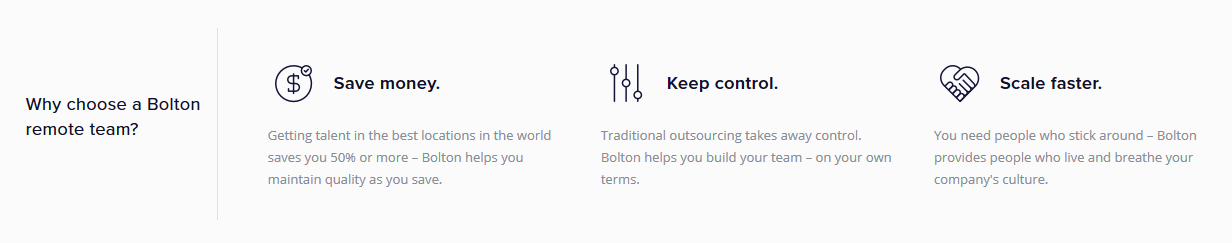 https://www.boltonremote.com/
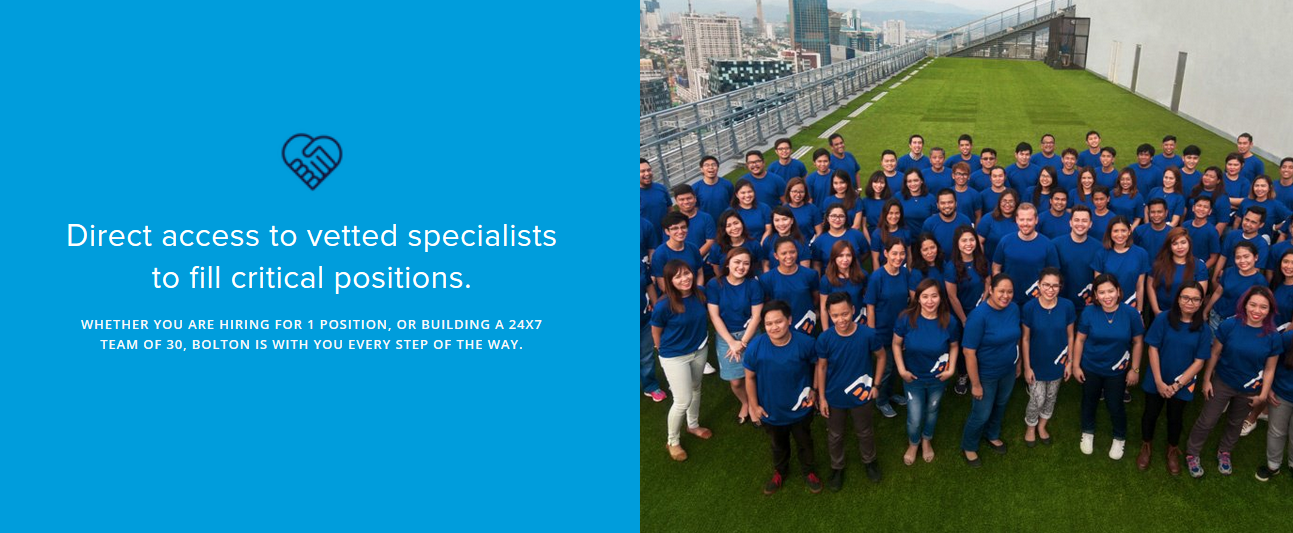 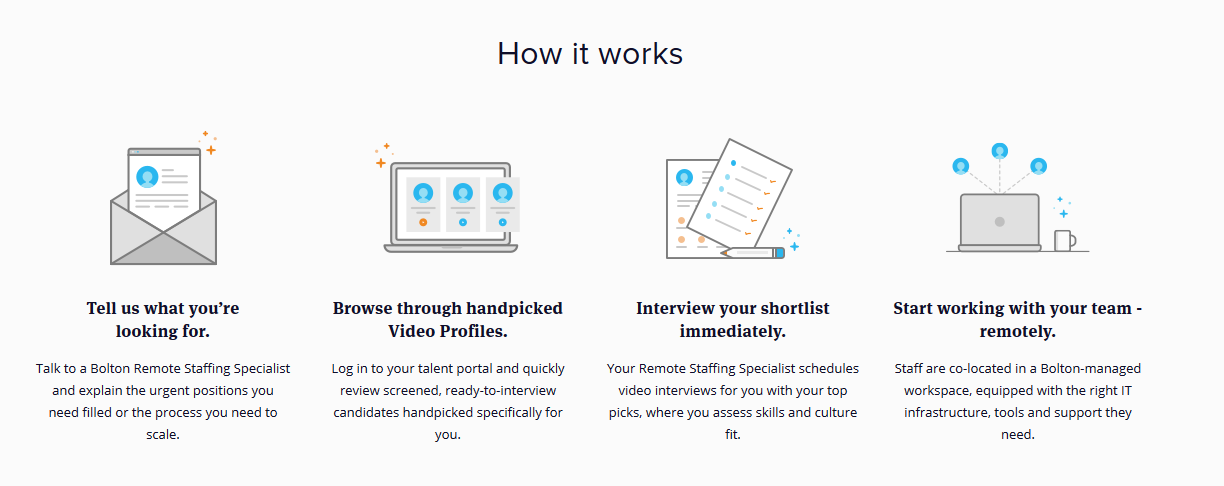 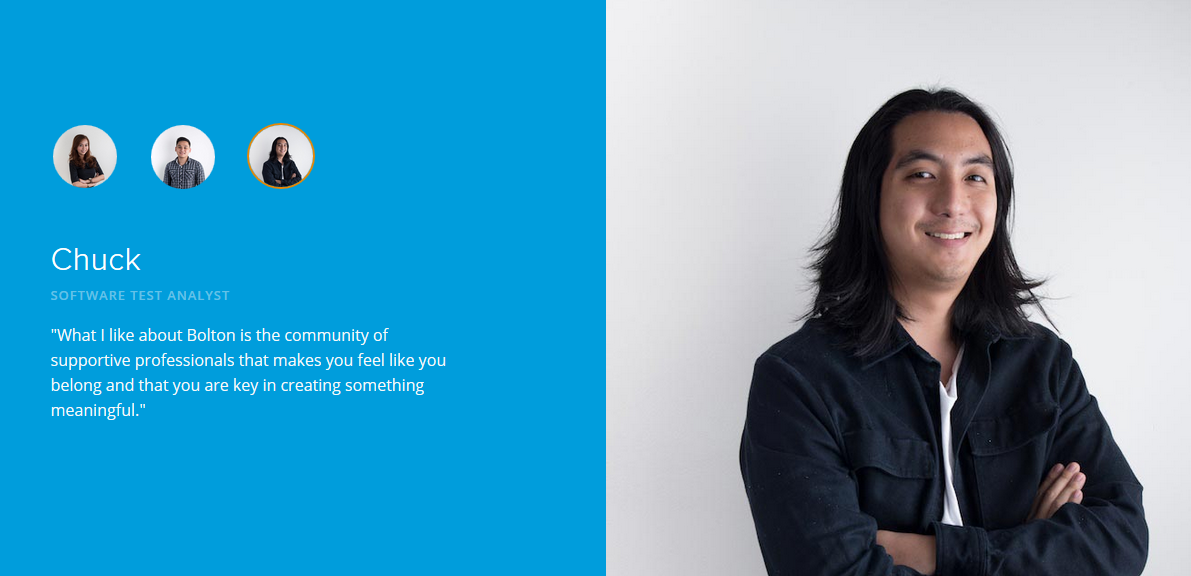 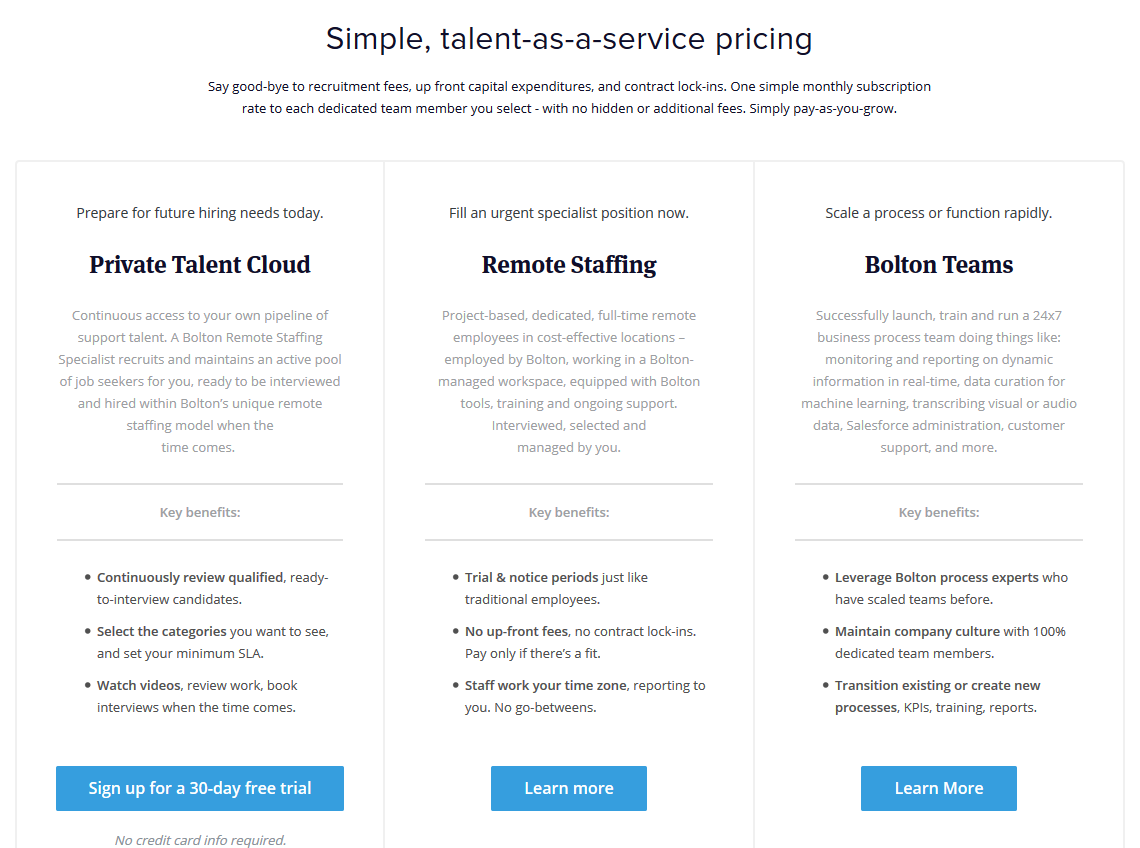 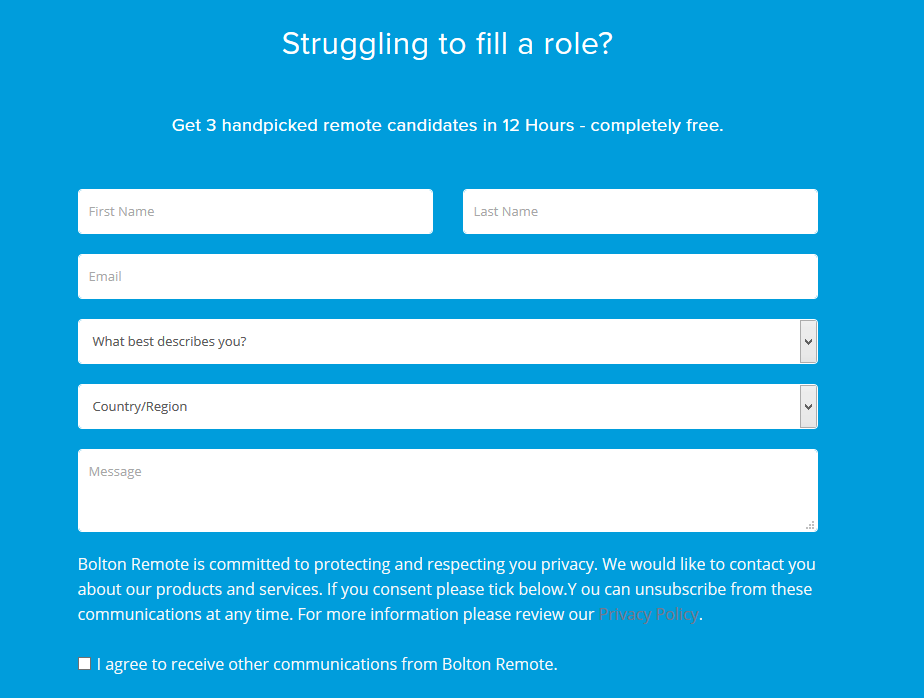